Angular JS
Yaniv Arad
Angular JS
A Framework ( by Google) for HTML enhanced Web Applications
Angular JS
Modern “Mechanism” for SPA (Single Page Applications) Development.


Simplify Development and Testing by a client side MVC Architecture
MVC (Model-View-Controller) Pattern
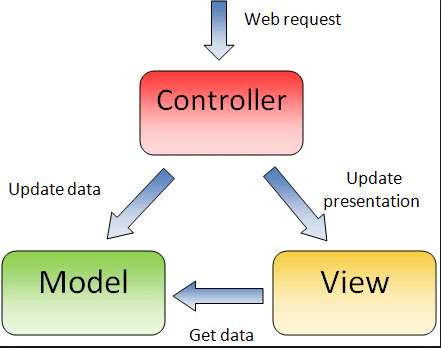 MVC Benefits
Separation of concerns:

The separation the three components, allows the re-use of the 
    business logic across applications.

Multiple User Interfaces can be developed without concerning the 
    codebase
MVC Benefits
Developer specialization and focus :

The developers of UI can focus exclusively on the UI screens without 
    bogged down with business logic.

The developer of Model / business can focus exclusively on the
    business logic implementations, modifications without    
    concerning the look and feel and it has nothing to with business logic.
MVC Benefits
Parallel development by separate teams :

Business logic developers can build the classes, while the UI developers can involve in designing UI screens simultaneously, resulting the interdependency issues and time conservation.

UI updations can be made without slowing down the business logic 
    process

Business logic rules changes are very less that needs the revision / 
   updations of the UI.
Angular JS – Lets Begin…
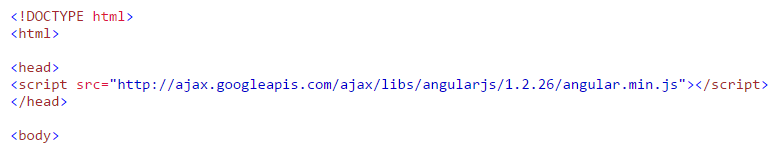 Directives
Markers on a DOM element (such as an attribute, element name, comment or CSS class) that tell AngularJS's HTML compiler ($compile) to attach a specified behavior to that DOM element or even transform the DOM element and its children.

Directives are HTML attributes with an ng prefix.

Examples :

<div ng-controller=“My Controller”>
</div>
Directives : ng-app
The ng-app directive defines an AngularJS application.

The ngApp directive designates the root element of the application and is typically placed near the root element of the page - e.g. on the <body> or <html> tags.

<html ng-app>
<head>
….
….
Data Bindings
Data Binding in Classical Template Systems
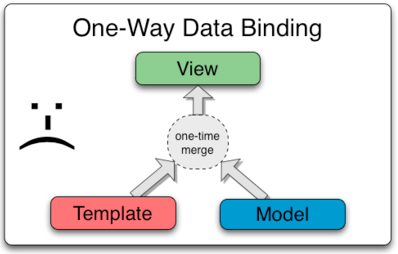 Data Bindings
Data Binding in Classical Template Systems - restrictions


changes to the model or related sections of the view are NOT automatically reflected in the view

changes that the user makes to the view are not reflected in the model.

the developer has to write code that constantly syncs the view with the model and the model with the view.
Data Bindings in AngularJS
The view is a projection of the model at all times. 

When the model changes, the view reflects the change, and vice versa.
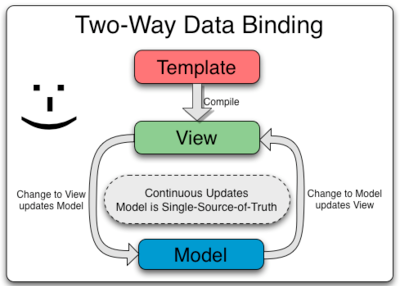 Controllers : ng-controller
AngularJS controllers control the data of AngularJS applications.

AngularJS controllers are regular JavaScript Objects

The ng-controller directive defines the application controller
Controllers : The $scope object
In AngularJS, $scope is the application object (the owner of application variables and functions).
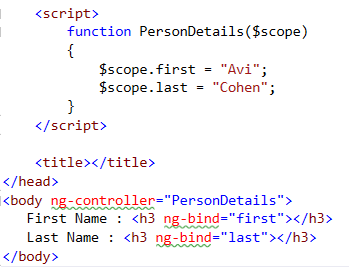 Controllers
Use controllers to:

Set up the initial state of the $scope object.
Add behavior to the $scope object.

Do not use controllers to:

Manipulate DOM — Controllers should contain only business logic. Putting any presentation logic into Controllers significantly affects its testability. Angular has databinding for most cases and directives to encapsulate manual DOM manipulation.
Format input — Use angular form controls instead.
Filter output — Use angular filters instead.
Share code or state across controllers — Use angular services instead.
Manage the life-cycle of other components (for example, to create service instances).
Directive: ng-bind
Replace the text content of the specified HTML element with the value of a

 given expression, and updates the text content when the value of that

 expression changes.

One Way Binding ($scope => View )
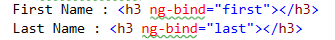 ng-bind Alternative : the {{}} Expression
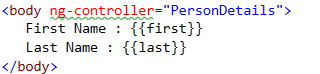 Easy , Elegant but…with a Drawback !
Demo 1
Ex 1
Modules
A container for the different parts of your app – controllers, services, filters, directives, etc.

Angular apps don't have a main method. Instead modules declaratively specify how an application should be bootstrapped.
Modules - Advantages
The declarative process is easier to understand.
You can package code as reusable modules.
The modules can be loaded in any order (or even in parallel) because modules delay execution.
Unit tests only have to load relevant modules, which keeps them fast.
End-to-end tests can use modules to override configuration.
Module – How it works ?
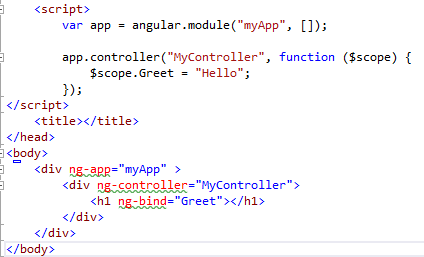 Demo 2
Directive : ng-model
The ngModel directive binds an input,select,
textarea (or custom form control) to a property
on the scope
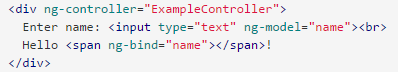 Demo 3
Ex 2 + 3
JSON - JavaScript Object Notation
-A syntax for storing and exchanging data

-an easier-to-use alternative to XML.
JSON Example
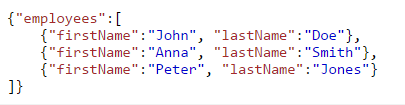 Cloning Data with JSON
$scope.originalData = {};
 
$scope.CopiedData = angular.copy(originalData);
Ex 7
Demo 6
Directive : ng-repeat
The ngRepeat directive instantiates a template once per item from a collection
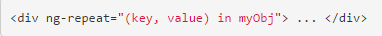 Demo 4
Ex 4
Filters
A filter formats the value of an expression for display to the user

Built in Filters
Custom Filters
Filters
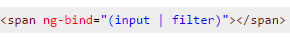 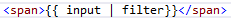 Built in Filters
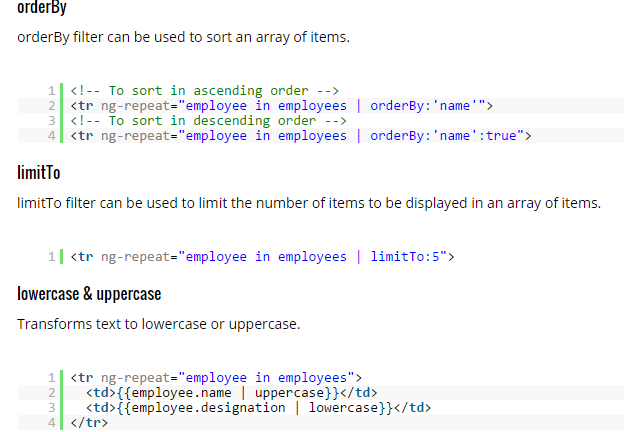 Built in Filters
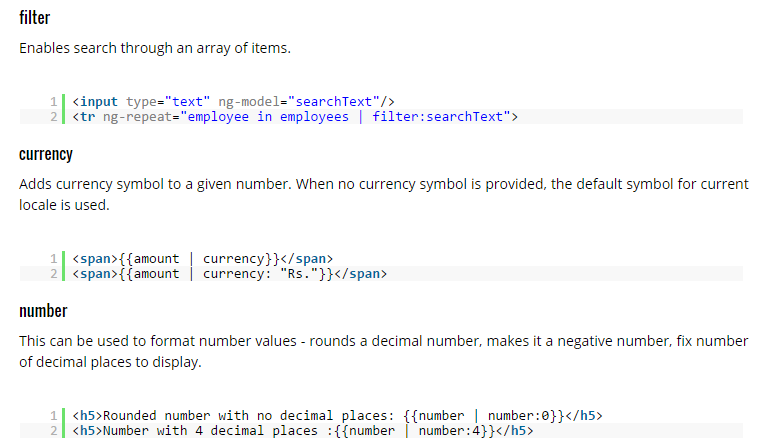 Demo 5
Custom Filters
Build our own custom filters by adding predefined “filter” methods to the Module
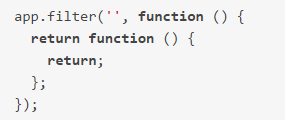 Demo 7
Ex 4 + 5 + 6
Services
singleton stateless objects or functions that carry out specific tasks
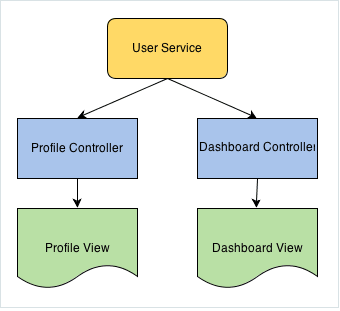 Services
Built in Service ( $http , $window , $q etc…)

Custom Services
Built in Services
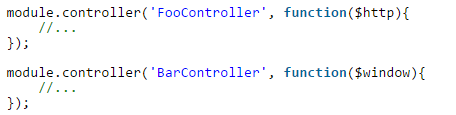 $timeout & $interval Services
Executes client side functionality after a given time delay

$timeout – executes ONCE after X time…

$interval– executes EVERY X time…
$timeout & $interval Services
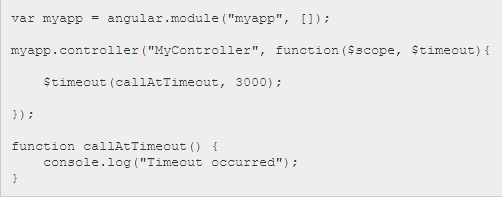 Demo 11
Built in Services : The $http Service
facilitates communication with the remote HTTP servers via the browser's XMLHttpRequest object or via JSONP.

In other words : AJAX !
Built in Services : The $http Service
The $http service has several functions you can use to send AJAX requests.
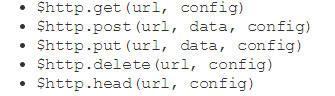 The $http Service – GET & POST
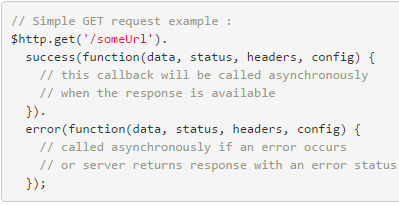 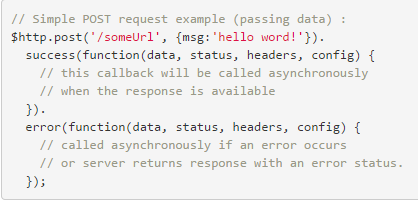 Demo 9
Also….
$q Service
$Window Service
$location Service
…
…
…
Ex 8
Custom Service
Creation of service for your own (reusable ) usage
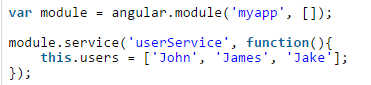 Demo 10
Ex 9
Forms
Some background…
Forms
An AngularJS form is a collection of input controls

HTML input elements are called HTML controls:
input elements
select elements
button elements
textarea elements

provide validation services
Ng-submit Directive
prevents the default action (which for form means sending the request to the server and reloading the current page), but only if the form does not contain action

Submit by code :
         $scope.submit();
Demo 12
Form Validation
A built-in mechanism for validating the form’s data before submitting !

NOT HTML 5 Validation !!!
Input attributes
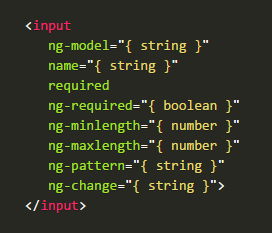 NgPattern Directive
Validates an input’s value by a Regular Expression
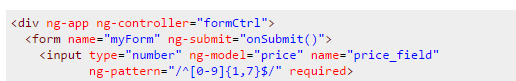 Form validation properties
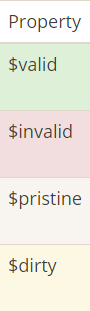 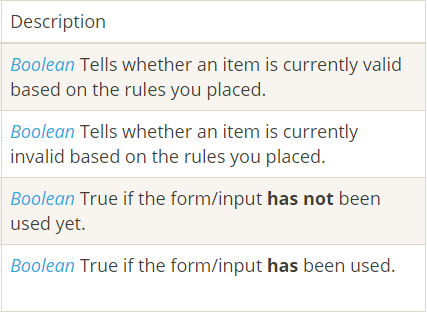 Demo 13
Some more  ng’s
Ng-Required

Ng-disabled

Ng-show
required vs. ng-required
<input ….   required />  = <input … ng-required=“true” />

So…. What is the difference  ???

ng-required allows set the required attribute depending on a boolean test
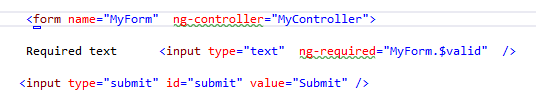 Some more  ng’s
ng-disabled – Enabled\Disabled depends on… 

ng-show – Visible\Hidden depends on
Demo 14
Errors Specifications
Angular provides indication of the particular invalidation cause
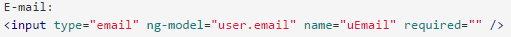 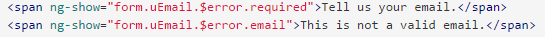 Demo 19
Ex 11
Form vs. ngForm
(Regular) Forms – can NOT be nested

ng-forms – CAN be nested !! 

With ng-forms – forms can be build dynamically !!
Form Styling Classes
Angular already provides classes on our inputs and our forms based on if they are valid or not

Classes names : 

ng-valid, ng-invalid, ng-pristine and ng-dirty
Ex 12
Form Styling Classes
Angular already provides classes on our inputs and our forms based on if they are valid or not

Classes names : 

ng-valid, ng-invalid, ng-pristine and ng-dirty
Demo 15
Traditional Web Applications
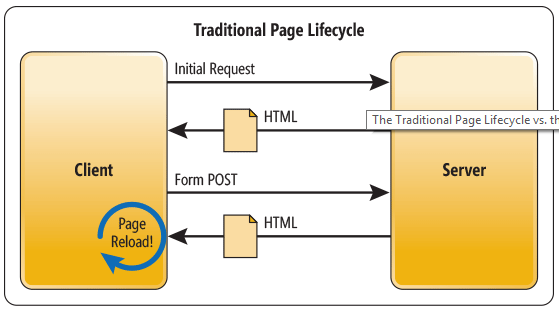 SPA Applications
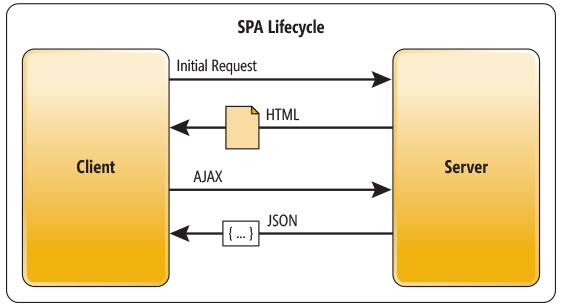 SPA Benefits
- Applications are more fluid and responsive

(Sending the app data as JSON ) Creates a separation between the    
    presentation (HTML markup) and application logic 

 - “Mobile alike” User Experience
SPA with Routing
1 Application…

1 Page…

Multiple Views !

Layout Template – A template  that  is common to ALL views
SPA Key Elements
angular-route.min.js   - Angular Routing Library

ngRoute – Routing Module Injection

$routeProvider - $Route Service provider

ng-view – Views Place holder Directive
SPA with Routing
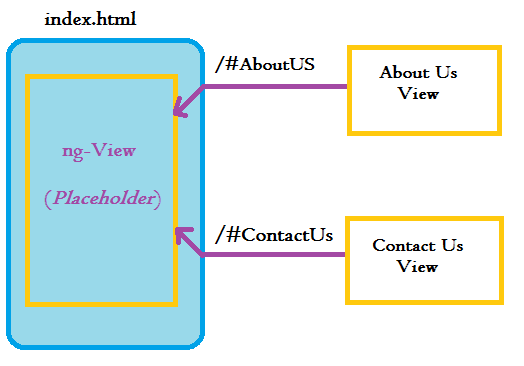 SPA Routing
Registers “Routers” with .config & $Route Service
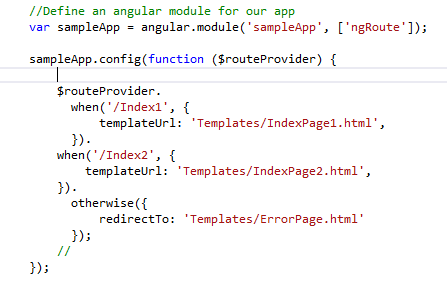 Demo 16 ( No Controllers)
SPA Routing Controllers
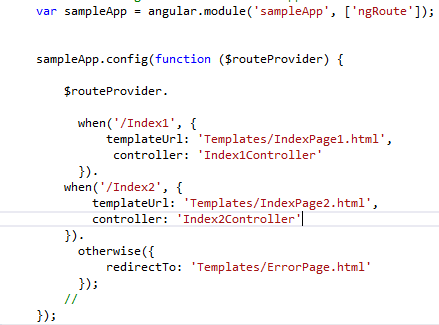 Demo 16 ( With Controllers)
Ex 13
Routing with Parameters
Pass Parameters :
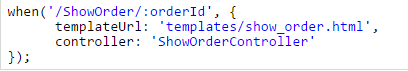 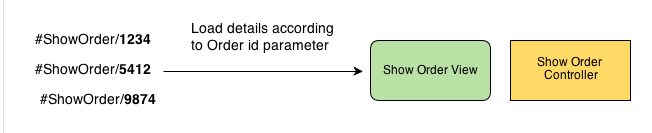 Routing with Parameters
Retrieve Parameters  - With $routeParams Service
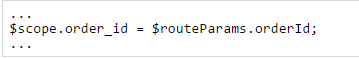 Demo 17
Ex 14
Custom Directives
AngularJS enables us to create new directives that we can encapsulate and simplify DOM manipulation.

 We can create directives that modify or even create totally new behavior in HTML
Custom Directives
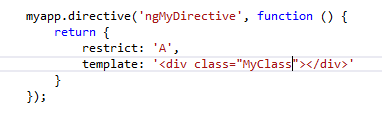 Restrict Options
The restrict option is used to specify how a directive can be invoked on the page.


A (Attribute) -  <div my-directive></div>
E (Element)    - <my-directive> </my-directive>
C (Class )          <span class=“my-directive></span>
M (Comment)  <!– directive : my-directive --> 

Can ne a combination :   restrict : ‘AE’
Demo 20
Animation
Animating – Changing attribute(s) value during time interval
Support CSS 3


Key Elements : 

- angular-animate.min.js Library
- ngAnimate Module
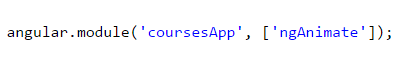 Animations
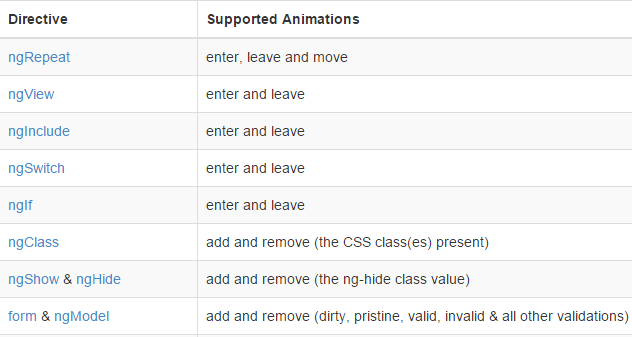 Best Practices – Directory Structure – small Apps
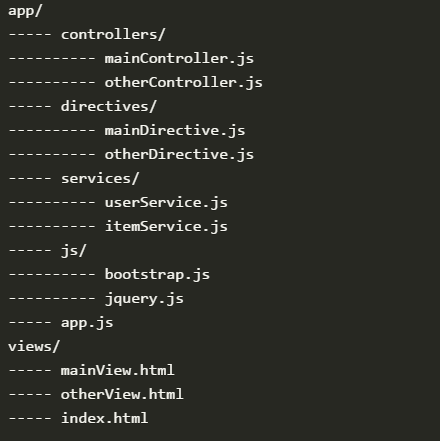 Best Practices – Directory Structure – Big Apps
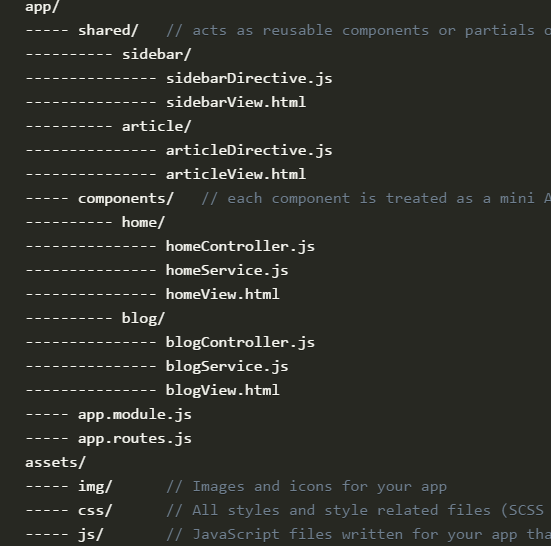 Best Practices – Extension of HTML
DON’T manipulate DOM within controllers !!! 

( It Breaks “separate of concerns” )


Create CUSTOM Directives if needed
Best Practices – Scope
must be write-only in the controllers

must be read-only in the templates

- do not create properties in the scope but object!
Best Practices – Named vs Anonymous Functions
Use named functions instead of passing an anonymous function
 in as a callback.

More readable
-Easy to Debug
reduces the amount of nested callback code.
Best Practices – Defer Controller Logic to Services
Logic may be reused by multiple controllers when placed within a service and exposed via a function.

Logic in a service can more easily be isolated in a unit test, while the calling logic in the controller can be easily mocked.

- Removes dependencies and hides implementation details from the controller.